Navigating global waters: CEO’s legal literacy as a moderator of the SME’s internationalization process
Maren Forier, Nadine Lybaert, Maarten Corten, Niels Appermont, Tensie Steijvers
SPGC Global Family Business Summit 2024
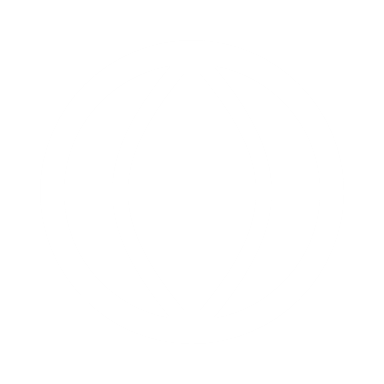 Internationalization is a valuable strategy for SMEs’ growth and expansion
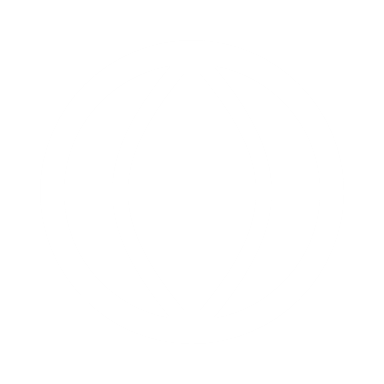 Research problem
Upper Echelons theory within SMEs:
Main decision maker = CEO 
Organizational structure less hierarchical 
 Research focusing on CEO drivers of SME internationalization 


Focus on CEO’s international entrepreneurial orientation (IEO)
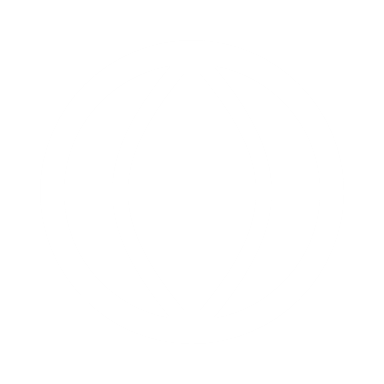 Research problem
Theory of Planned Behaviour: 
=  Individuals’ intentions drive (firm-level) actions
Applied to SME internationalization:
= CEO internationalization intentions (IEO) drive SME internationalization
Hypothesis 1 (= baseline): There is a positive association between the CEO’s level of international entrepreneurial orientation and the SME’s internationalization
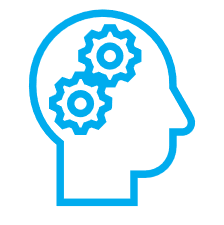 Research problem
Resource limitations impeding the translation of internationalization intentions into international actions 


KNOWLEDGE
Resource Based View (RBV)
SME internationalization
IEO = internationalization intentions
Important resource in internationalization process
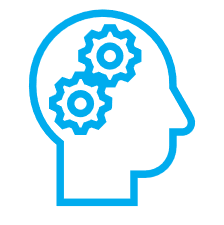 Detailed internationalization knowledge acquired through international experiences
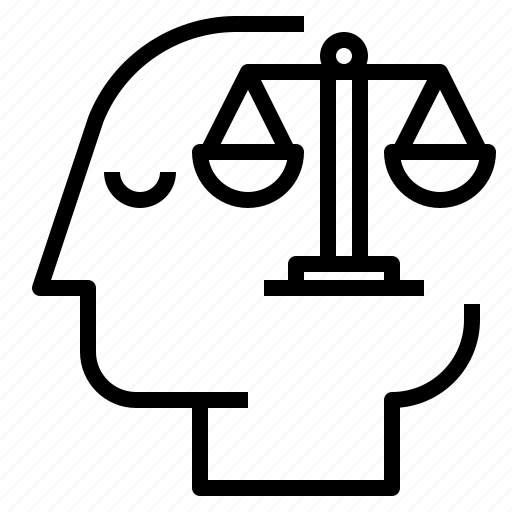 Research problem
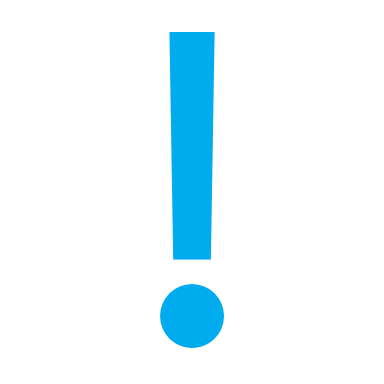 CEO’s of SMEs with little to no international experiences: 
Unlikely to have detailed internationalization knowledge 

Turning internationalization intentions into international actions
= Legally complex 
May hinder the process of turning intentions into actions
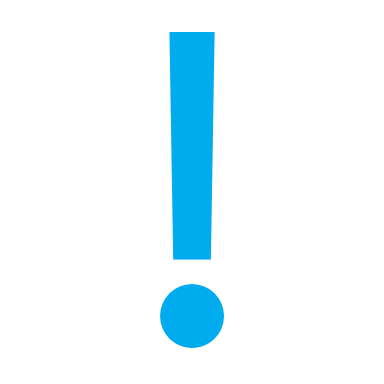 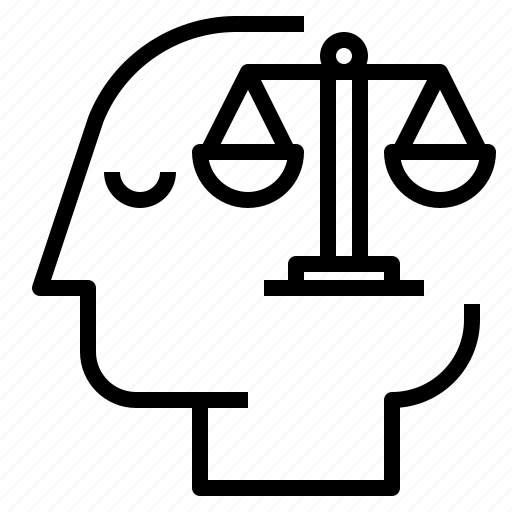 Research problem
CEO’s level of legal literacy
= Level of base understanding of legal issues in professional domain
Boost CEO’s responsiveness to international opportunities and threats
Manage (international) legal complexities
Boost the process of internationalization intentions and SME internationalization
 Never empirically examined
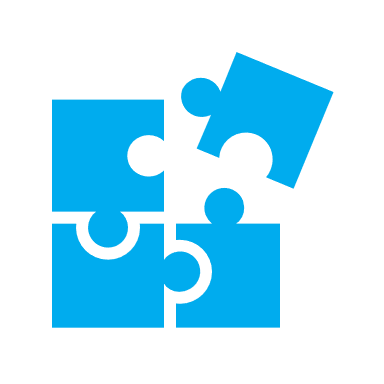 “Empirically examining the moderating impact of the CEO’s level of legal literacy on the relationship between the CEO’s IEO and the SME’s internationalization”
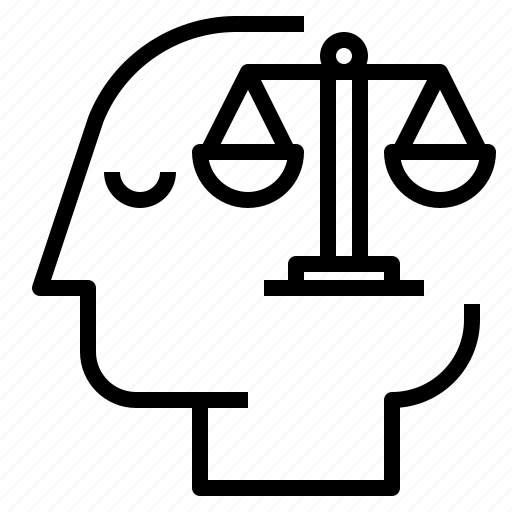 Research problem
Hypothesis 2 (H2): The CEO’s level of legal literacy positively moderates the positive association between the CEO’s level of IEO and the SME’s internationalization
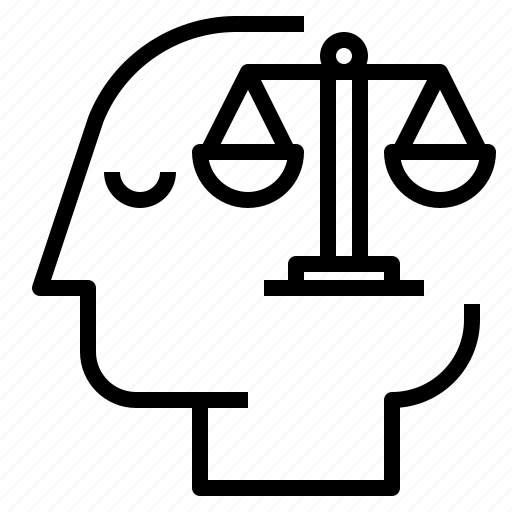 Research model
H1 +
CEO’s level of IEO
SME internationalization
H2 +
CEO’s level of legal literacy
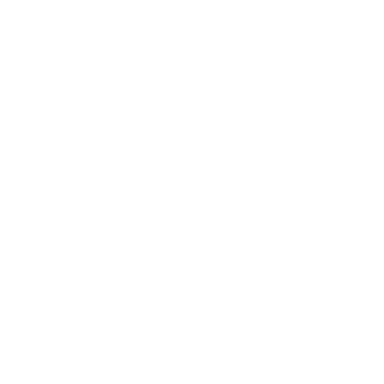 Methodology
Methodology

Sample = CEOs of Belgian SMEs
(N = 209, of which 149 are internationally active)

Questionnaire survey approach 
OLS regressions
Create own measure of CEO’s level of basic legal literacy

Focus on Belgian Company law:
= related to own role and legal relationship with the firm 

Not aware of these topics
 Not aware of more complex legal topics (internationalization)
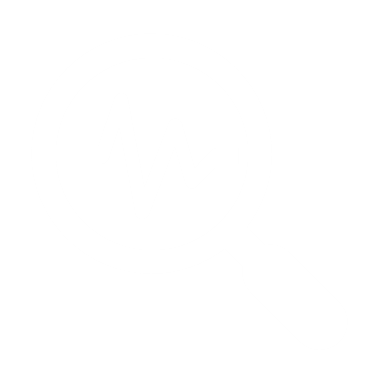 Results
Direct effect: IEO – Degree of internationalization (=firm’s export scope)
β = ,840; p < 0,01
         Hypothesis 1 supported

Interaction effect of LEGALL on IEO – Export scope 
β = 0,140; p < 0.05
         Hypothesis 2 supported
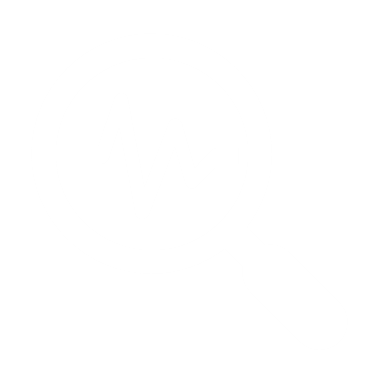 Results
Positive effect of the CEO’s IEO on the firm’s degree of internationalization will be larger when the CEO possesses a high level of legal literacy
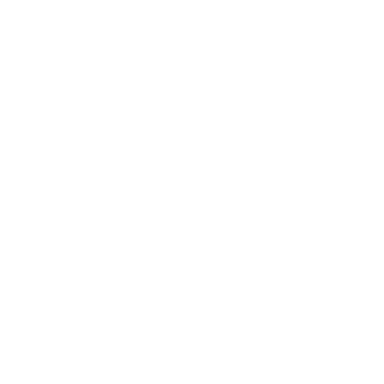 Conclusion and Contributions
CEOs’ level of legal literacy drives the process of international intentions and (more) SME internationalization
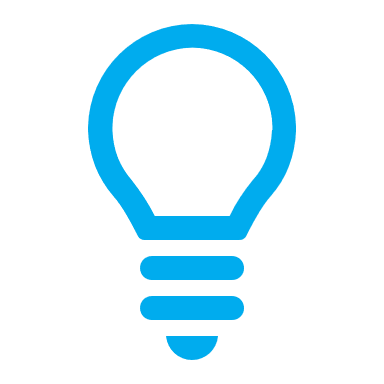 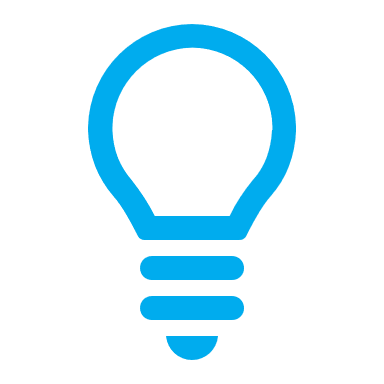 Invest in legal literacy and CEO capabilities
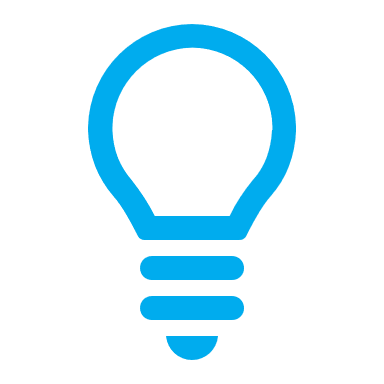 First study empirically examining the impact of the CEO’s level of legal literacy
Management education should devote more attention to future manager’s level of legal literacy
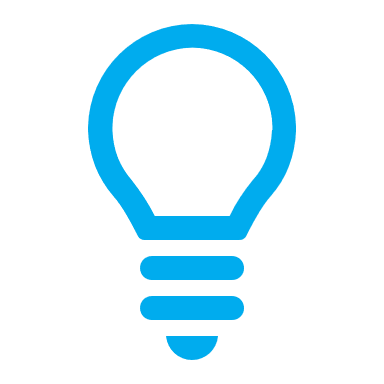 Navigating global waters: CEO’s legal literacy as a moderator of the SME’s internationalization process
Maren Forier, Nadine Lybaert, Maarten Corten, Niels Appermont, Tensie Steijvers
SPGC Global Family Business Summit 2024
The CEO’s level of (basic) legal literacy

1) As a director, it is possible to limit your civil and criminal liability by using a management company.

2) The CEO is always a director of the firm.

3) Within a limited liability company, a director can be held personally liable in the event of the company's bankruptcy.

4) A director always has the necessary authority to represent the firm and sign contracts on behalf of the firm.

5) A non-executive director who plays a passive role can never be held liable for mistakes made by the board.

6) In principle, a corporate director may not engage in activities that compete with those conducted by the managed firm.

7) A director is legally obligated to pursue the corporate interest; (h) a director of a firm does not have to be a shareholder of the firm.
8) A director of a firm does not have to be a shareholder of the firm.

9) A director who becomes aware of an opportunity that also concerns the firm may exploit that opportunity for personal gain.

10) In the event of bankruptcy, you, as the CEO, continue to lead the firm.